Start recording
Updates to the Minnesota Stormwater Manual
Minnesota Pollution Control Agency
March 29, 2023
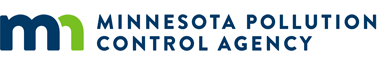 Couple housekeeping items
PLEASE MUTE
Q&A after each section of this presentation
Put questions in chat
CEU info provided at the end of the presentation
Being recorded
Outline
Update on Stormwater Manual coordinator
Reorganizing the Manual
How do I find stuff
Making information more accessible
Some quick updates

Discussion/Q&A after each section
1. Update on the Minnesota Stormwater Manual Coordinator
2. Reorganizing the Stormwater Manual
Too much information becoming overlapping, conflicting, disorganized
Consolidate information
Delete extraneous and outdated information
Organize the remaining information
Hard to find what I want
We went through every page in the manual
Deleted 528 pages
Categorized the remaining pages
Updated links on every page
A work in progress, but we’re getting there
Using the Categories function in Mediawiki
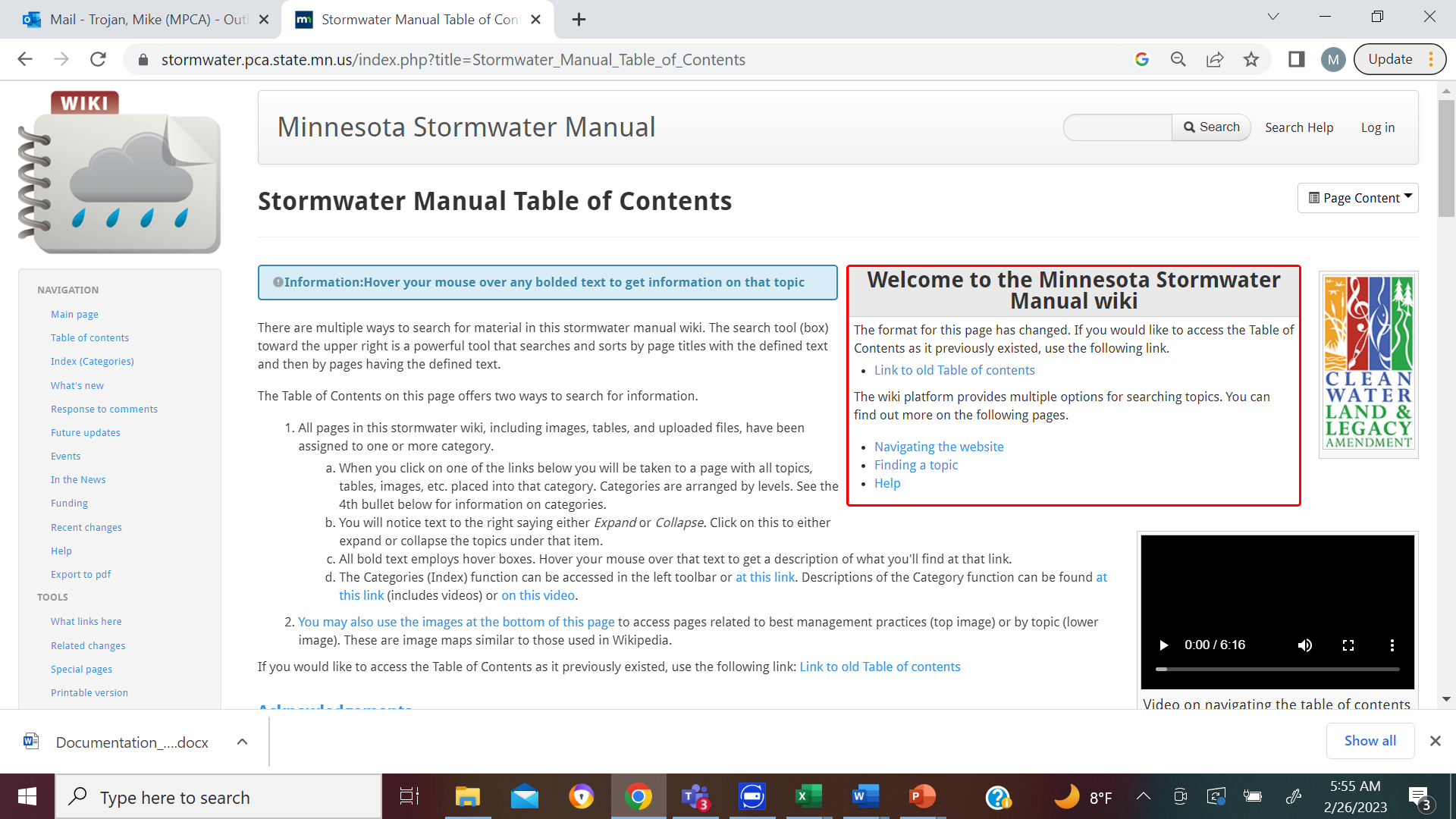 What is a Category
A “bucket” into which related items are placed
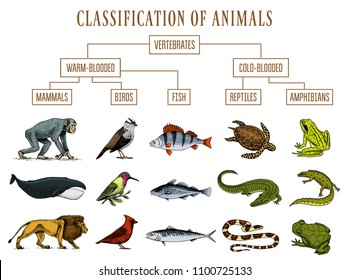 Subcategories
Level 1
Level 2
Level 3
Structural practices
Filters
Screening and straining
Nonstructural practices
Settling
Pretreatment practices
Separators
Best management practices
Construction practices
Specifications
Design
Guidance and information
Construction
Models and modeling
Operation and maintenance
Case studies and examples
Assessment
Level 1 categories
Acknowledgements
Best management practices
Case studies and examples
General information, reference, tables, images
Management
Models and modeling
Pollutants
Regulatory
Technical information
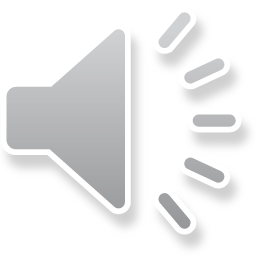 Content page(s)
Category page
Subcategory page(s)
Media page(s)
What is a content page?
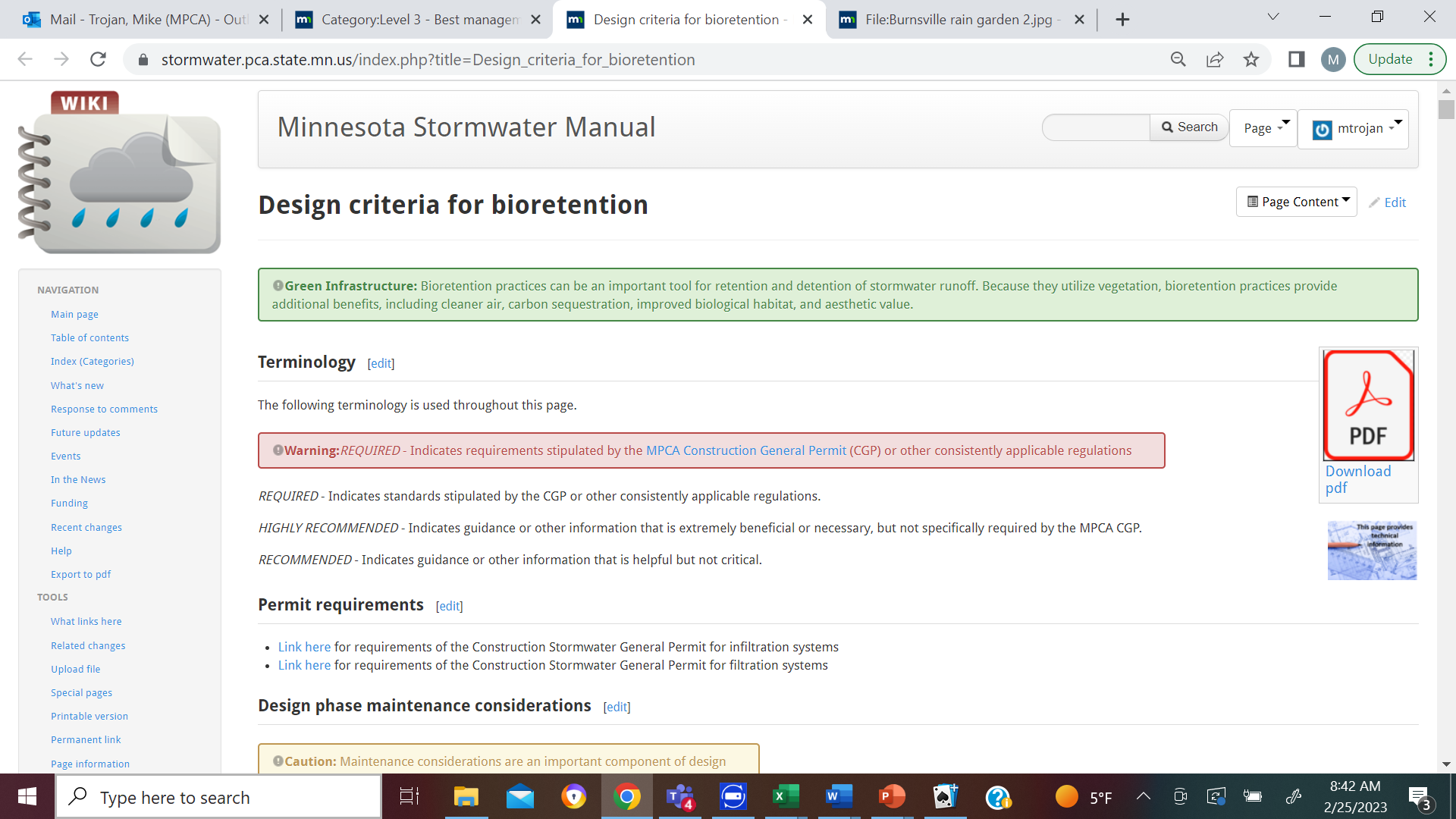 Text
Tables
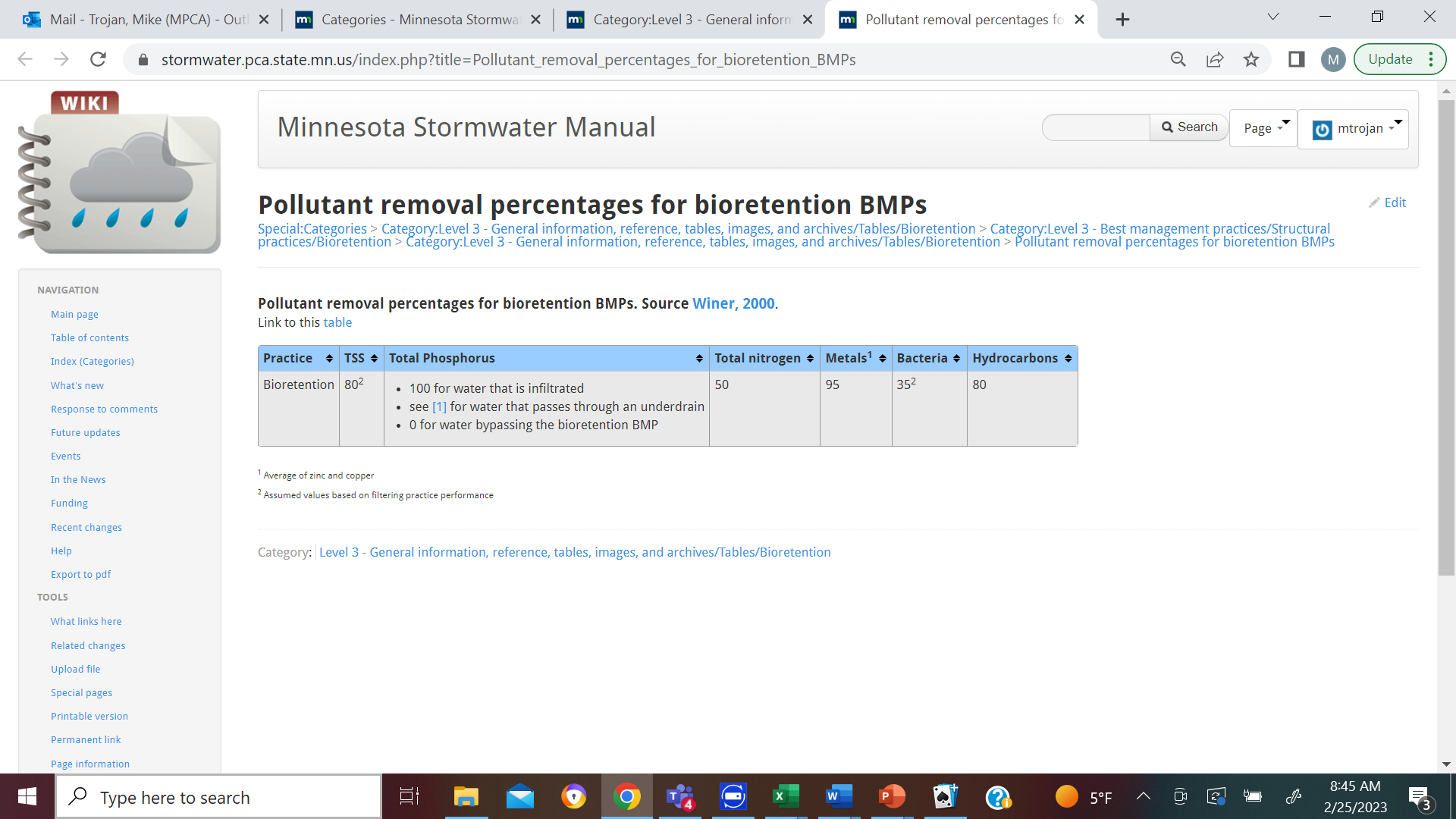 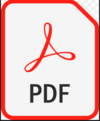 What is a media page?
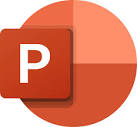 Basically it is an attached file, though images appear on the page
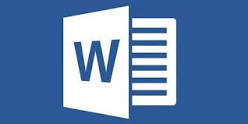 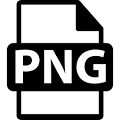 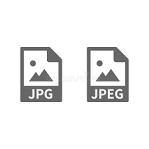 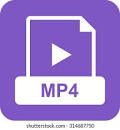 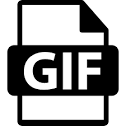 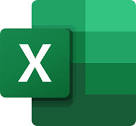 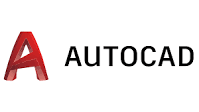 A few category rules
A page can be in multiple categories
Preference to put a page in multiple relevant categories
A category level (e.g. Level 2) can contain subcategories at the same or a lower level, but not at a higher level
Questions/comments
3. How do I find stuff
Categories
Table of Contents
Search tool
Page search
Questions/comments
4. Making information more accessible
Many manual pages are long and contain considerable detail that is not of interest to practitioners
We must have the technical information to support guidance somewhere in the manual, but we should also make an effort to get this information in a more condensed, usable format
How to accomplish this?
Page summaries
Video summaries
Fact sheets
Outreach
Email
Newsletters
Webinars
Workshops/training
Questions/comments
5. Some quick updates
Pavement sweeping at construction sites
Volume-based crediting for street sweeping
MIDS Calculator – adjusting dissolved and particulate P ratios
Manufactured treatment devices annual volume calculator
Green infrastructure climate resiliency
Bioretention media - managing sediment
IESFs do’s, don’ts, and assessment
GSI certification and training information
Peat in engineered media
Questions/comments